SPACE Travel PowerPoint
Here is where your presentation begin
TABLE OF CONTENTS
03
01
OBJECTIVES
METHODOLOGY
You could describe the topic of the section here
You could describe the topic of the section here
04
02
RESULTS ANALYSIS
CONCLUSIONS
You could describe the topic of the section here
You could describe the topic of the section here
INTRODUCTION
Mercury is the closest planet to the Sun and the smallest one in the Solar System—it’s only a bit larger than the Moon. The planet’s name has nothing to do with the liquid metal
“This is a quote, words full of wisdom that someone important said and can make the reader get inspired.”
—SOMEONE FAMOUS
STUDY OBJECTIVES
MERCURY
JUPITER
SATURN
Mercury is the closest planet to the Sun and the smallest one
Saturn is composed mostly of hydrogen and also helium
Jupiter is a gas giant and the biggest planet in the Solar System
LITERATURE REVIEW
CHAPTER 1
CHAPTER 2
Mercury is the closest planet to the Sun and the smallest one in the Solar System
Neptune is the farthest planet from the Sun and the fourth-largest in the Solar System
SCHEDULE
FEBRUARY
MARCH
APRIL
MAY
JUNE
JANUARY
PHASE 1
Task 1
Task 2
PHASE 2
Task 1
Task 2
METHODOLOGY
You can enter a subtitle here
03
METHODOLOGY
RESEARCH
DATA STUDY
ANALYSIS
COMPARISON
Venus has a beautiful name, but it’s terribly hot
Despite being red, Mars is actually a cold place
Jupiter is the biggest in the Solar System
Saturn is the ringed one and a gas giant
THIS IS A TABLE
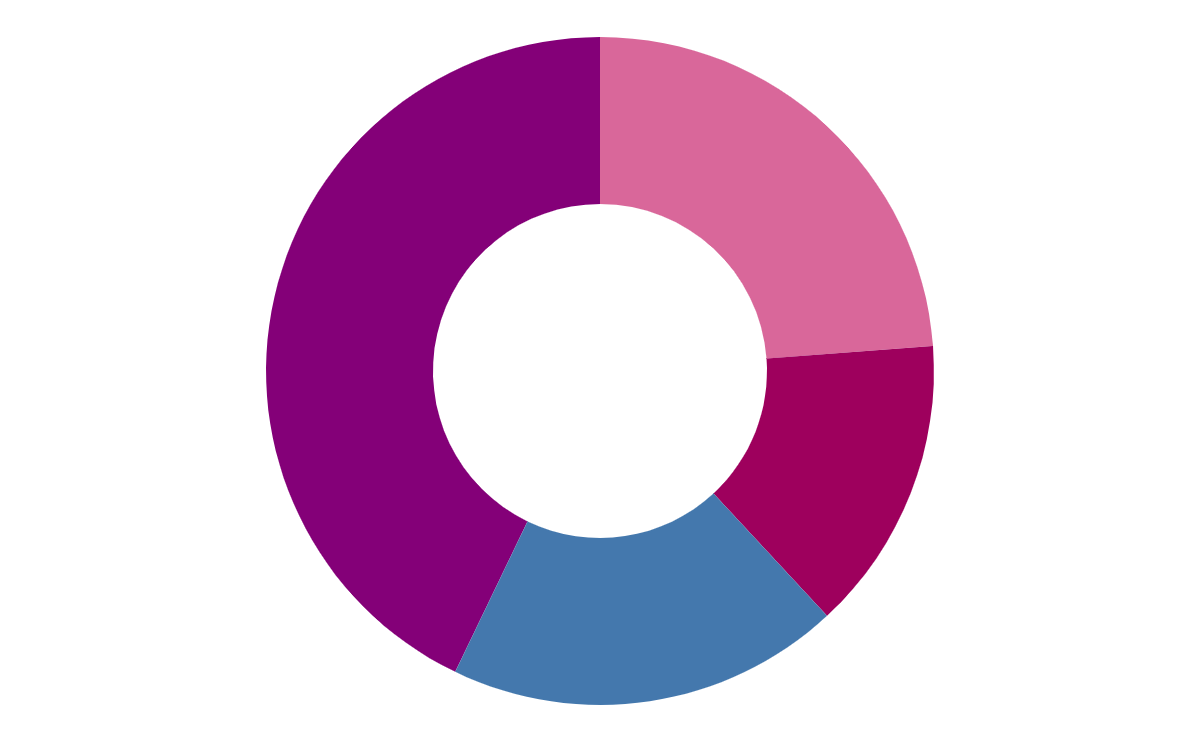 RESULTS
ANALYSIS
25%
45%
Mars
15%
Saturn
Venus
20%
Jupiter
To modify this graph, click on it, follow the link, change the data and paste the resulting graph here, replacing this one
200,000
Mercury is the closest planet to the Sun
3,000
Jupiter is the biggest planet of them all
10,000
Saturn is a gas giant and has rings
MAIN GOALS
GOAL 1
GOAL 2
GOAL 3
GOAL 4
Venus has a beautiful name, but it’s terribly hot
Despite being red, Mars is actually a cold place
Jupiter is the biggest in the Solar System
Saturn is the ringed one and a gas giant
BIBLIOGRAPHICAL REFERENCES
AUTHOR (YEAR).Title of the publication. Publisher
AUTHOR (YEAR).Title of the publication. Publisher
AUTHOR (YEAR).Title of the publication. Publisher
AUTHOR (YEAR).Title of the publication. Publisher
1,060,000
Big numbers catch your audience’s attention
THIS IS A MAP
Mercury is the smallest planet
Saturn is a gas giant and has several rings
CONCLUSIONS
MARS
MERCURY
PLUTO
Despite being red, Mars is a cold place
Mercury is the closest planet to the Sun
Pluto is now considered a dwarf planet
SATURN
JUPITER
VENUS
Saturn is composed of hydrogen and helium
Jupiter is the biggest planet of them all
Venus is the second planet from the Sun
You can insert your multimedia content here
SNEAK PEAK
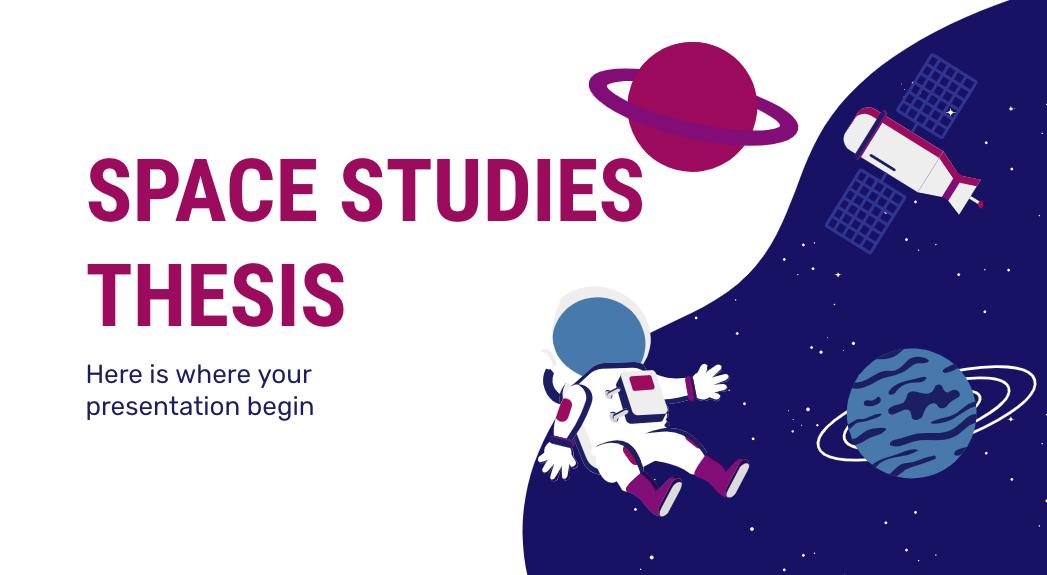 Do you know what helps you make your point clear? Lists like this one:
They’re simple 
You can organize your items
They’re easy to read
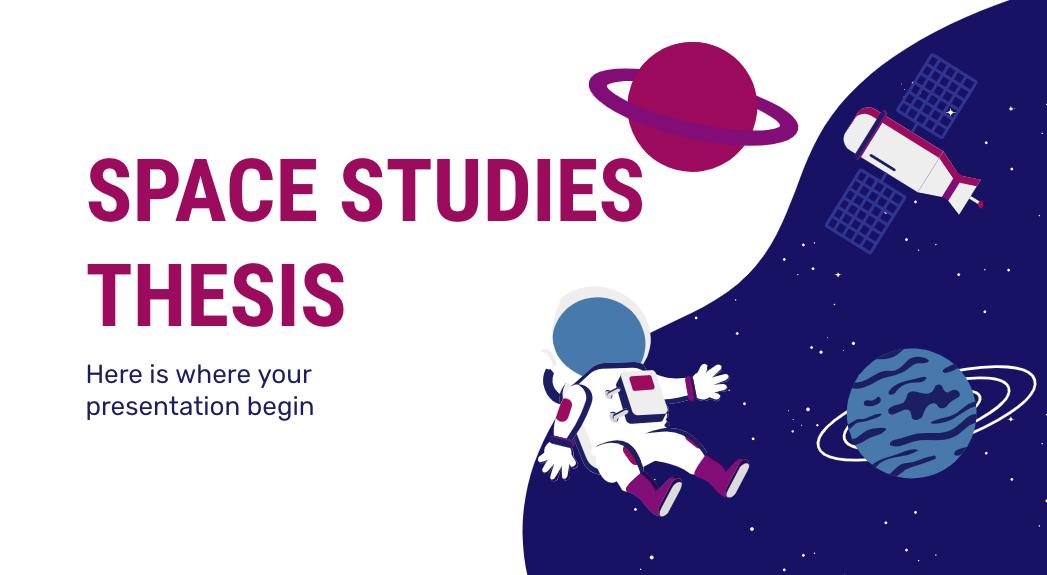 A PICTURE IS WORTH A THOUSAND WORDS
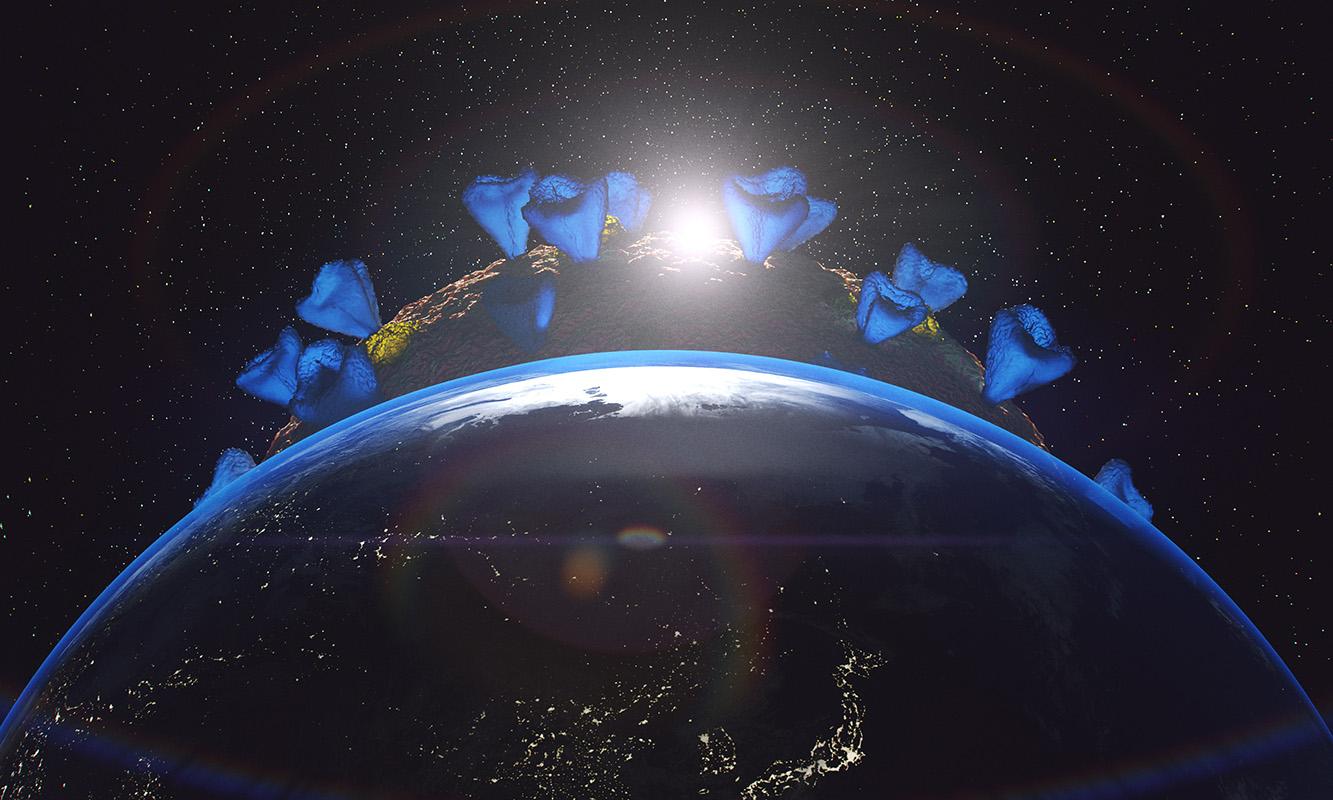 PICTURE ALWAYS
REINFORCES CONCEPT
Images reveal large amounts of data and meanings
Do you have any questions? Follow the project updates great_ppt@outlook.com+1(540)3280772
greatppt.com
THANKS!
Free Template from GreatPPT.com
ALTERNATIVE RESOURCES
Fonts & colors used
This presentation has been made using the following fonts:
Roboto Condensed
(https://fonts.google.com/specimen/Roboto+Condensed)

Rubik
(https://fonts.google.com/specimen/Roboto+Slab)
#840078
#1b1b64
#2e3192
#d9679a
#9e005d
#4478ad
Use our editable graphic resources...
You can easily resize these resources without losing quality. To change the color, just ungroup the resource and click on the object you want to change. Then, click on the paint bucket and select the color you want. Group the resource again when you’re done. You can also look for more infographics on Slidesgo.
FEBRUARY
JANUARY
MARCH
APRIL
PHASE 1
Task 1
FEBRUARY
MARCH
APRIL
MAY
JUNE
JANUARY
Task 2
PHASE 1
Task 1
Task 2
PHASE 2
Task 1
Task 2
...and our sets of editable icons
You can resize these icons without losing quality.
You can change the stroke and fill color; just select the icon and click on the paint bucket/pen.
In Google Slides, you can also use Flaticon’s extension, allowing you to customize and add even more icons.
Educational Icons
Medical Icons
Business Icons
Teamwork Icons
Help & Support Icons
Avatar Icons
Creative Process Icons
Performing Arts Icons
Nature Icons
SEO & Marketing Icons
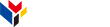 www.greatppt.com
Free Templates and Themes
Create beautiful presentations in minutes